Production et transport d'énergies électriques
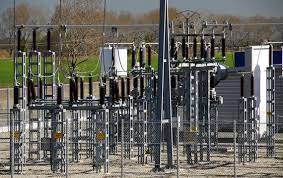 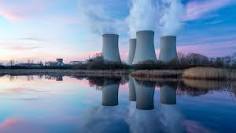 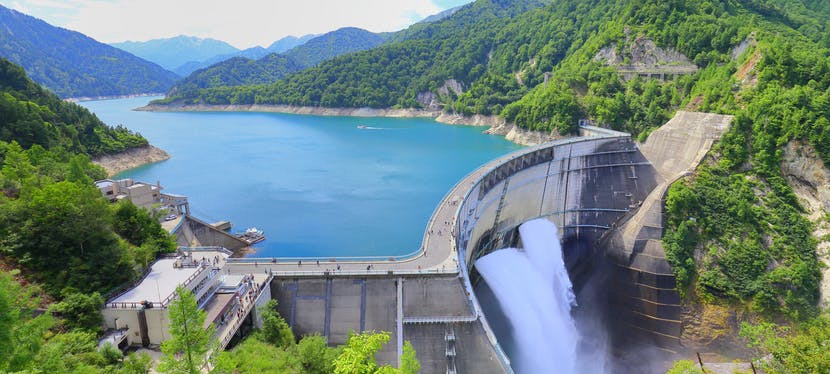 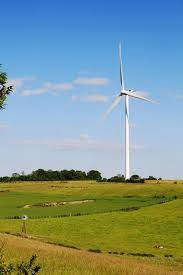 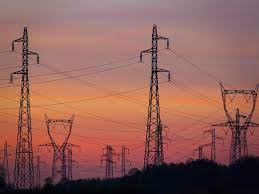 Prérequis: -Equations de Maxwell 
	  - Modèle de Drude 
	  -ARQS 
	  -Perte par effet joule
Production et transport d'énergies électriques
Fonctionnement de l’alternateur :
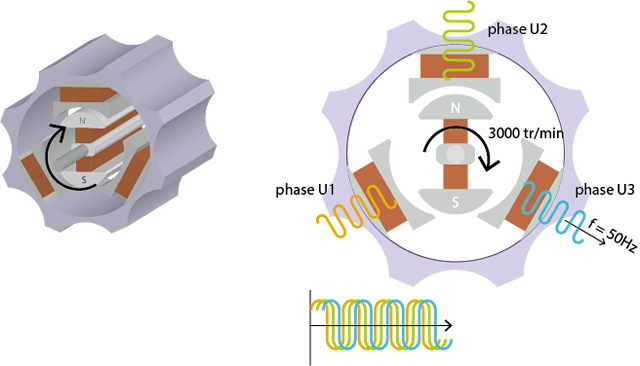 Rotor: Aiment permanent tournant grâce aux vent, a l’eau …
Stator: Bobine voyant un champ B(t) variable.
Hypothèse: 
-On ne s’intéresse que à une bobine du stator 
-On suppose que le champ créé par le rotor est uniforme à travers la surface d’une spire de bobine du stator et varie sinusoidalement.
Production et transport d'énergies électriques
Effet de peau:
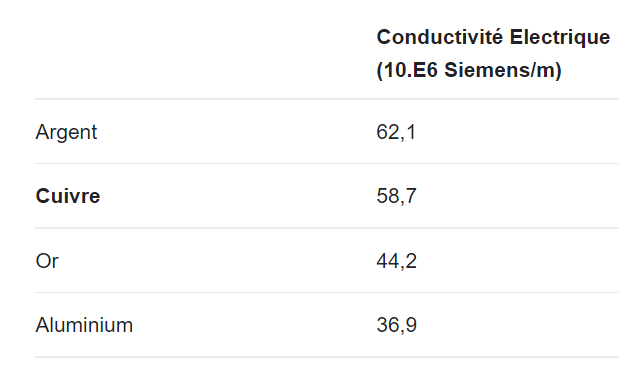 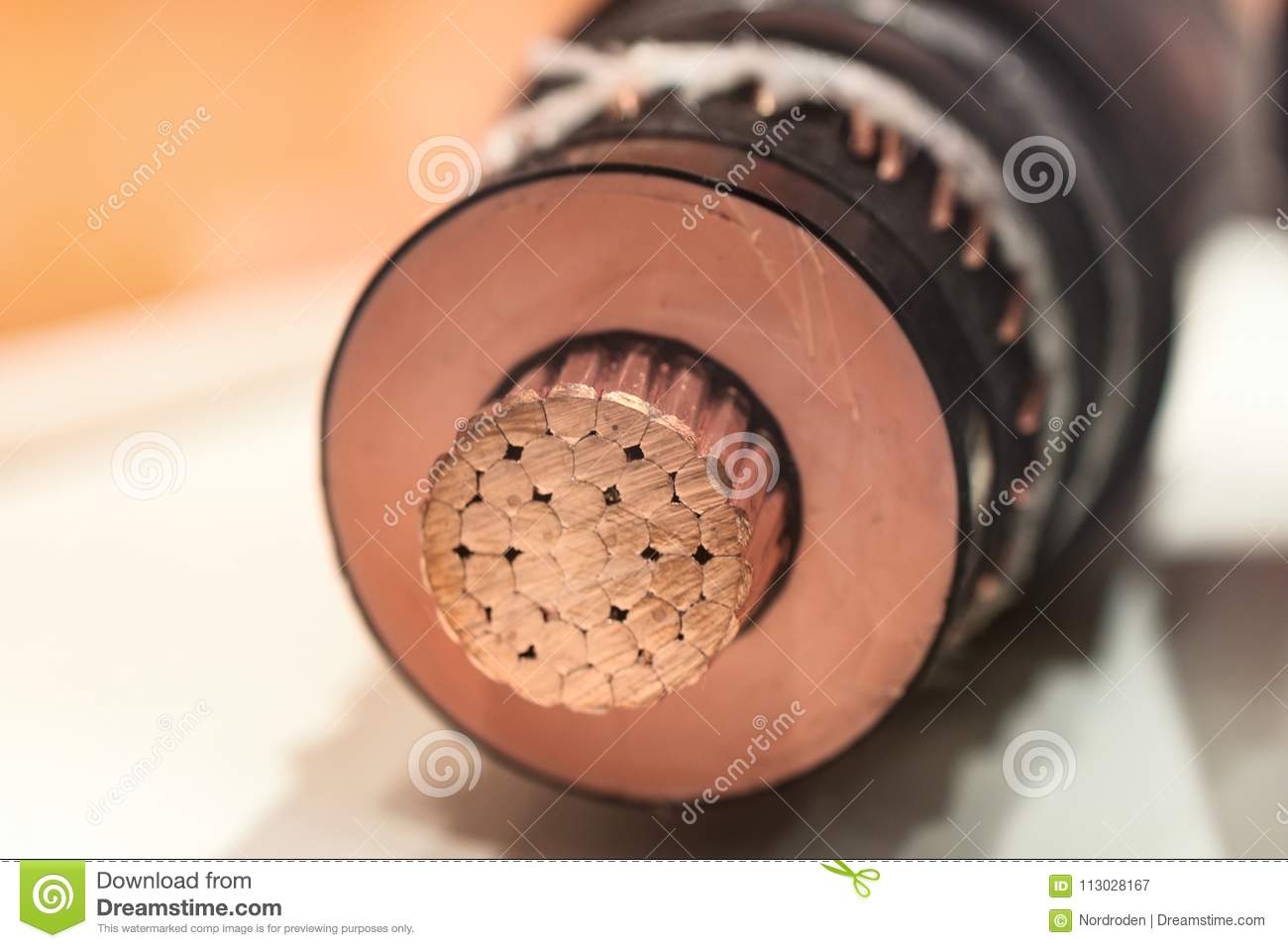 Production et transport d'énergies électriques
Cout de transport:
Coût (C): l’agent dépensé pour transporté l’énergie sur le cout de l'énergie 

Argent dépensé: 
		- Construire la ligne 
		- Argent perdu par perte joule
Paramètres: 
	- τ = durée 
	-γ = conductivité  
	-P = puissance 
	-U= tension électrique
	-K= facteur de proportionnalité cout – masse
	-S= surface du conducteur
	-μ= masse volumique du conducteur
Paramètres: 
	- τ : durée =30 ans
	-γ :conductivité 
	-P: puissance 
	-U: tension électrique= 400 kV
	-K: facteur de proportionnalité cout – masse = 10 euros/kg
	-S: surface du conducteur = 100cm^2
	- μ: masse volumique 
	-cp: cout de production =0,1euros/kWh
	-L: distance  =300km
Production et transport d'énergies électriques
Conclusion:
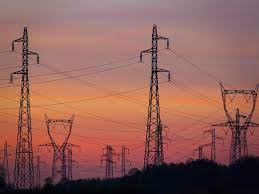